Figure 1. Experimental design and sequential processing model. (A) Experimental paradigm. Participants were instructed ...
Cereb Cortex, Volume 25, Issue 9, September 2015, Pages 3077–3085, https://doi.org/10.1093/cercor/bhu103
The content of this slide may be subject to copyright: please see the slide notes for details.
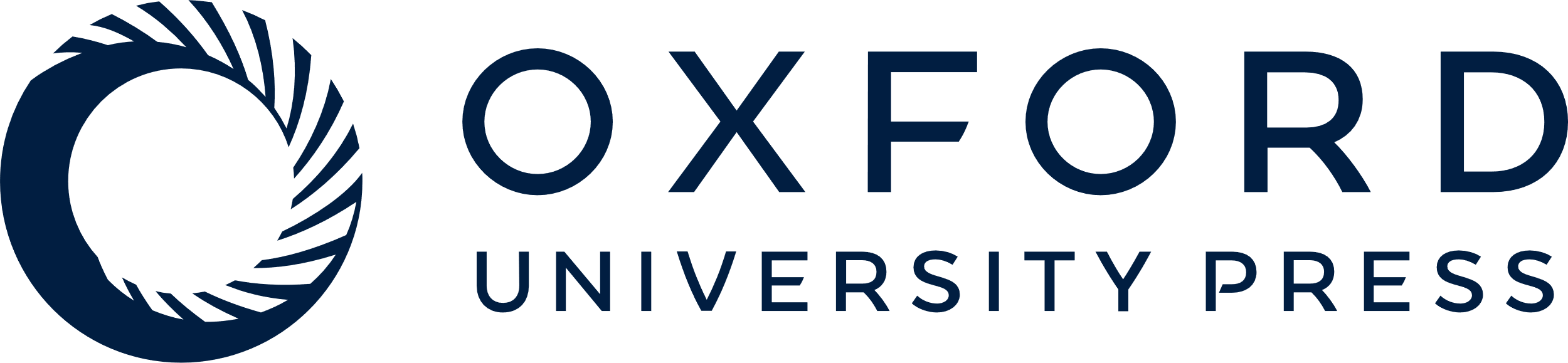 [Speaker Notes: Figure 1. Experimental design and sequential processing model. (A) Experimental paradigm. Participants were instructed to listen to a sequence of 4 or 5 tones and were asked to judge whether the last tone (target) was delayed or not with regard to the beat. (B) Experimental design. Two analysis factors are derived from this design. The factor Accuracy determines whether participant's response was correct or not with regard to the delay. The factor Decision relies on participant's subjective report, that is, whether the target was perceived as “normal” or “delayed”. (C) Sequential model for predictive processing and decision-making. We assumed that contrasting the different levels of the factors Accuracy and Decision permits to reveal 2 distinct processing stages, respectively: (1) the prediction stage and (2) the decision stage (see Materials and methods).


Unless provided in the caption above, the following copyright applies to the content of this slide: © The Author 2014. Published by Oxford University Press. All rights reserved. For Permissions, please e-mail: journals.permissions@oup.com]